Moja droga do sukcesu,czyli jak chcę spełnić marzenie o zostaniu lekarzem…
Konkurs „Myśląc o przyszłości”
Warto zacząć od tego, czym właściwie jest sukces
Sukces to działanie na najwyższym poziomie możliwości jednostki, w kierunku spełnienia jej marzeń i pragnień przy jednoczesnym zachowaniu równowagi pomiędzy wszystkimi płaszczyznami życia.1
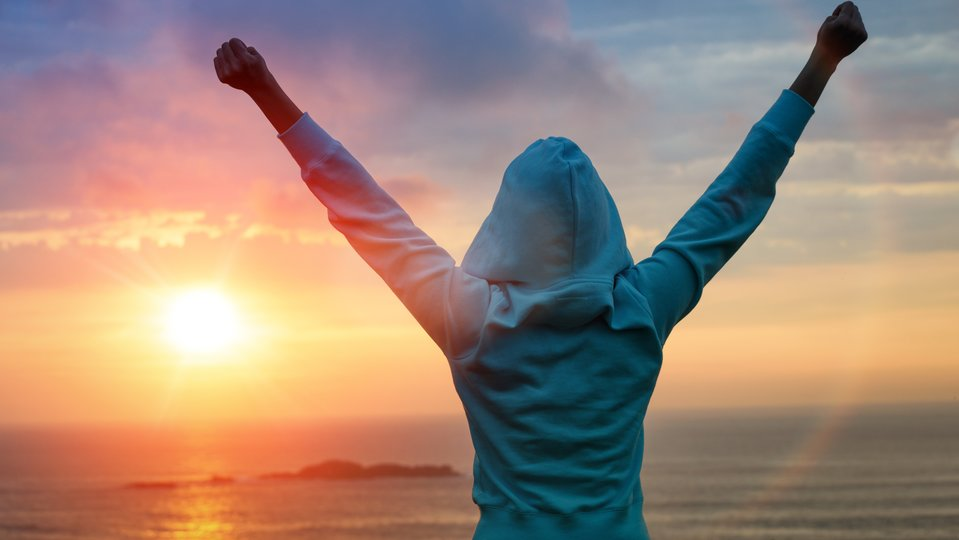 2
Już dawno doszłam do wniosku, że bardzo chciałabym być kimś związanym z medycyną.
Od wczesnego dzieciństwa uwielbiałam bawić się  w lekarza: udawałam, że daję zastrzyki, robię opatrunki i przepisuję leki. Jeszcze wtedy nie myślałam o tym na poważnie, jednak teraz wiem, że jest to mój cel… pragnę pomagać ludziom.
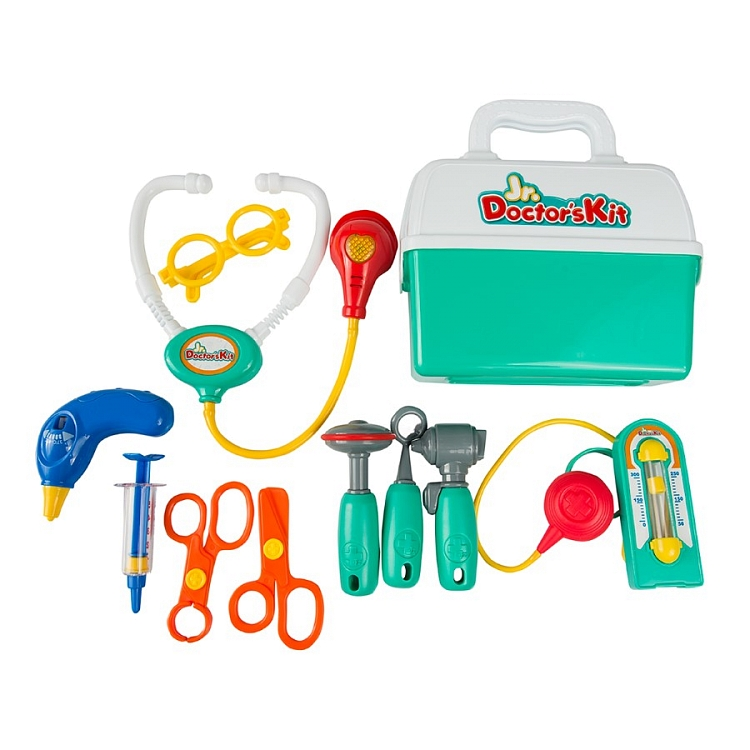 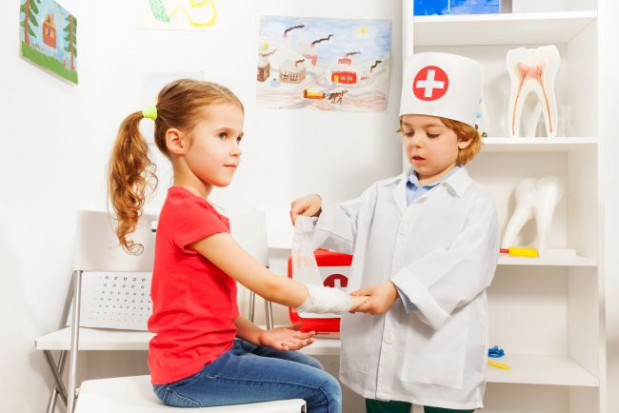 4
3
Pomimo że jeszcze nie jestem w 100% zdecydowana jakiej specjalizacji lekarzem chciałabym być, to mam już kilka pomysłów jak mogę spełniać swoje marzenie i dojść do sukcesu. 
Myślę, że z czasem przekonam się w jakim kierunku powinnam pójść.
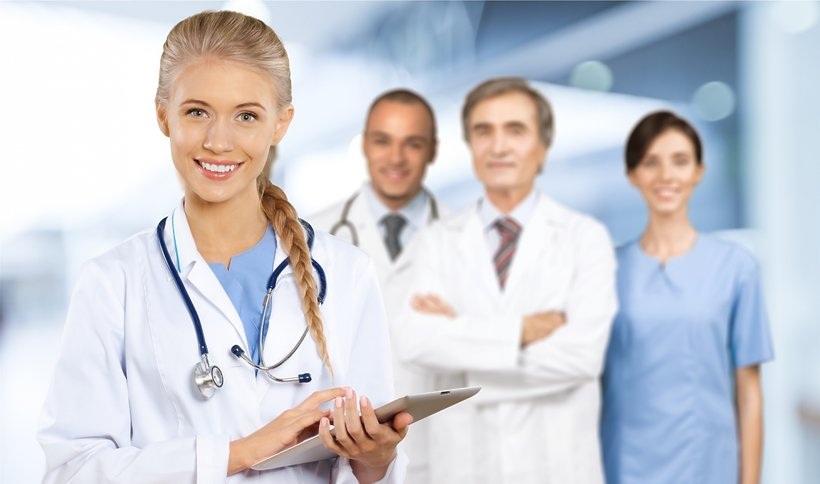 5
Droga do sukcesu
6
1. Nauka to podstawa!
Do osiągnięcia sukcesu zawodowego niezbędna jest nauka i zdobywanie wiedzy z danej dziedziny.

Ponieważ już od dawna myślę o medycynie,         w szkole podstawowej staram się szczególnie przykładać do biologii i chemii.
Po ukończeniu klasy VIII zamierzam udać się do klasy o profilu medycznym. Zapewne dostanie się nie będzie proste, gdyż jest wielu kandydatów, dlatego już od samego początku staram się o jak najlepsze oceny z każdego przedmiotu.         Dobre wyniki na świadectwie z pewnością pomogą.
7
2. Oddanie i ciężka praca
Jak wiadomo, bez wysiłku, poświęcania czasu          i energii nie zdobędziemy celu. Trzeba na niego ciężko zapracować.
Zdaję sobie sprawę, że w zawodzie lekarza czeka mnie wiele wyrzeczeń. Pomimo tego nie zamierzam rezygnować, możliwość pomocy innym ludziom daje mi siłę.
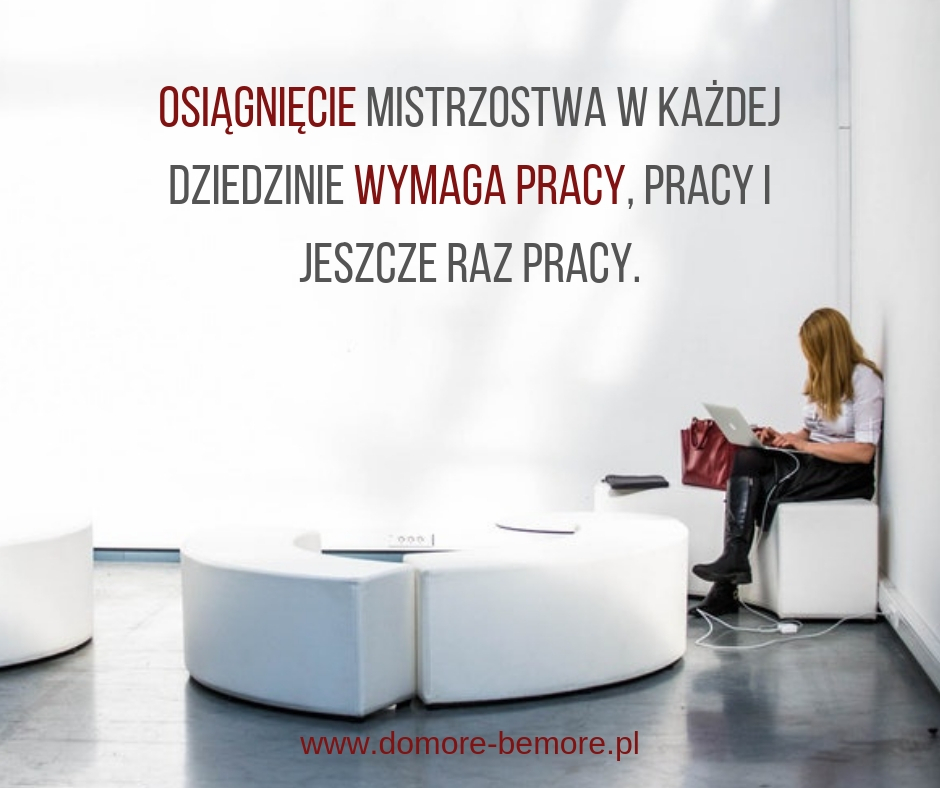 8
3. Bez rozczarowań się nie obędzie!
Nawet jeśli bardzo się staramy, nie zawsze może nam się coś udać od razu. Podczas drogi do sukcesu musimy być przygotowani na ewentualne rozczarowania. Ważne jest by pamiętać, że każdy upadek czegoś nas uczy i po każdym z nich należy wstać z podniesioną głową.
Oczywiście, lekarze nie mogą pozwolić sobie na pomyłki, ale nie powinni załamywać się, gdy coś  po prostu nie pójdzie po ich myśli.
9
4. Motywacja
Jednym z ważnych punktów drogi do sukcesu jest podtrzymywanie motywacji. Bardzo łatwo można ją stracić po porażkach. Bez niej stoimy w miejscu,  nie rozwijamy się i tym samym nie dążymy do wyznaczonego wcześniej celu. Warto znaleźć coś,    co nas motywuje do działania.
Aby dostać się na medycynę trzeba bardzo ciężko pracować, co jest niemożliwe bez odpowiedniego nastawienia i szczerych chęci.
Sukces! ... I co dalej? Czy to już koniec drogi?
Z całą pewnością mogę stwierdzić, że sukces to nie koniec zdobywania nowej wiedzy, ciężkiej pracy, rozczarowań, wielu prób podtrzymywania motywacji.
Moje wyobrażenia dotyczące osiągniętego przeze mnie sukcesu to przede wszystkim wymarzony zawód lekarza, dobrze płatna praca i szczęście.
Myślę, że jeśli kiedyś mi się to uda, będę dalej się rozwijać,     by poszerzać swoje horyzonty.
10
Źródła:
Wikipedia
Harvard Business Review Polska
trojmiasto.pl
Smyk.com
Party.pl
biznesowestrony.pl
ruinyizamki.pl
domore-bemore.pl
Pixabay
Focus.pl